German
Discussing accommodation and associated problems [2 / 3]
Demonstrative articles
Frau James
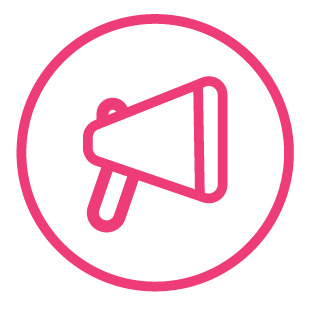 [ei]
sein [to be]
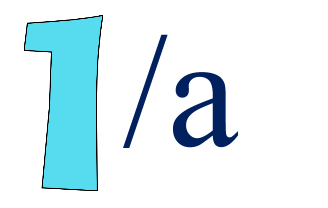 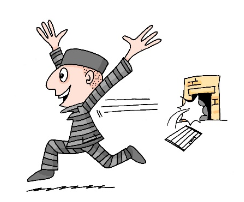 leider
[unfortunately]
ein
frei
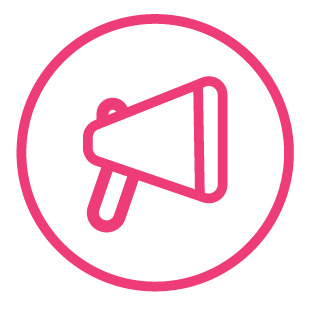 auf
[au]
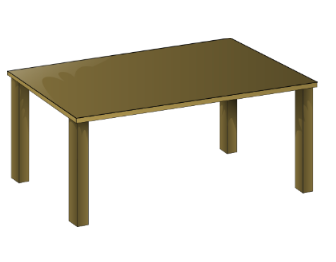 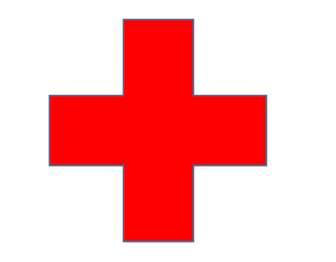 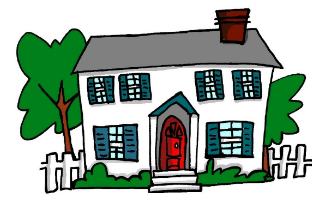 genau
[exact(ly)]
auch
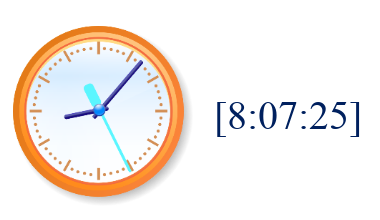 Haus
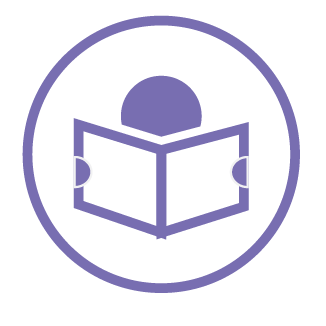 Demonstrative articles -  Summary
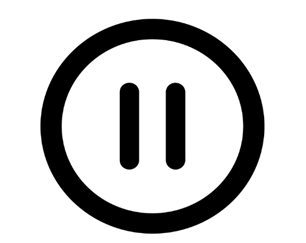 Demonstrative articles in German can be translated as “this” or “these”.
They follow the same pattern as the definite article (der, die, das).
Examples in sentences:
Dieser Campingplatz ist fantastisch. = This campsite is fantastic.
Diese Jugendherberge ist sehr billig. = This youth hostel is very cheap.
Dieses Gasthaus ist teuer. = This guest house is expensive.
Ich möchte in diesem Hotel übernachten. = I would like to stay in this hotel.
Discussing accommodation 
A demonstrative article in German means = 

I would prefer to stay... =

In this youth hostel =  
There is a games room and an open-air swimming pool. =
this or these.
Ich möchte lieber … übernachten.
in dieser Jugendherberge
Es gibt ein Spielzimmer und ein Freibad.